Тряпичная кукла на Руси. Изготовление куколки – оберега «День – Ночь».
Составитель: Демина Е.М.
Количество детей – 20 человекВозраст детей – 6 лет (подготовительная группа)Условия:- лоскутки черного и белого цвета- шерстяные нитки черного и белого цвета- «шарики» ваты - ножницы
Проблемная ситуация:В современном мире для детей делают на фабриках всевозможные игрушки. Можно выбрать на любой возраст, на любой вкус, из разного материала (пластмасса, дерево, резина, ткань, металл). Магазин «Детский мир» не возможно обойти за день.А во что же играли наши прабабушки и прадедушки? Кто для них изготавливал игрушки? Как они выглядели, из чего делались?Проблема:Как из обычных лоскутков ткани, без ножниц и иголок, изготовить куколку – оберег?
Цели и задачи обучения, развития, воспитания и пропедевтики:- формировать у детей интерес к традициям русского народа, его истории ;- показать значимость народной игрушки в воспитании детей на Руси;- создать положительную эмоциональную среду общения;- познакомить детей с приемами изготовления традиционной тряпичной куклы бесшовным способом;- совершенствовать трудовые навыки (сворачивание, обматывание, завязывание), развитие мелкой моторики; - вызвать интерес к совместной деятельности, чувство доброжелательного отношения;- формировать у детей художественный вкус, развивать воображение;- воспитывать познавательную активность и самостоятельность;- развивать диалогическую речь, обогащать словарный запас.
План действий1. Разложить первый лоскуток на столе.2. Второй лоскуток положить на первый по диагонали.3. В середину лоскутка положить «шарик» ваты.4. Завязываем ниткой, формируем голову.5. Перевязать шерстяной ниткой с двух сторон, сделать ручки. 6. Связать белую и черную куколку вместе, сделав петельку.
- Знакомство детей с традициями русского народа, его истории.
- Значимость народной игрушки в воспитание детей на Руси.
Погружение в тему:
Предъявление  плана работы:
- Рассматривание плана на доске.
- Проговаривание этапов работы по плану – схеме.
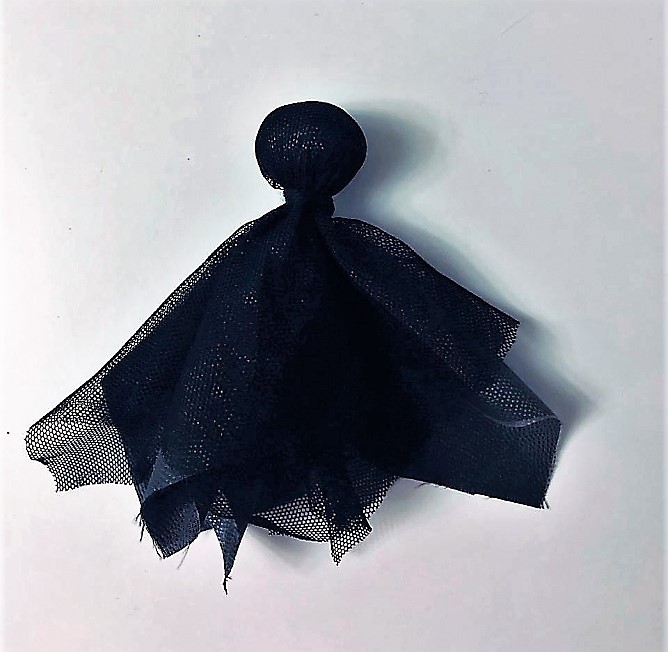 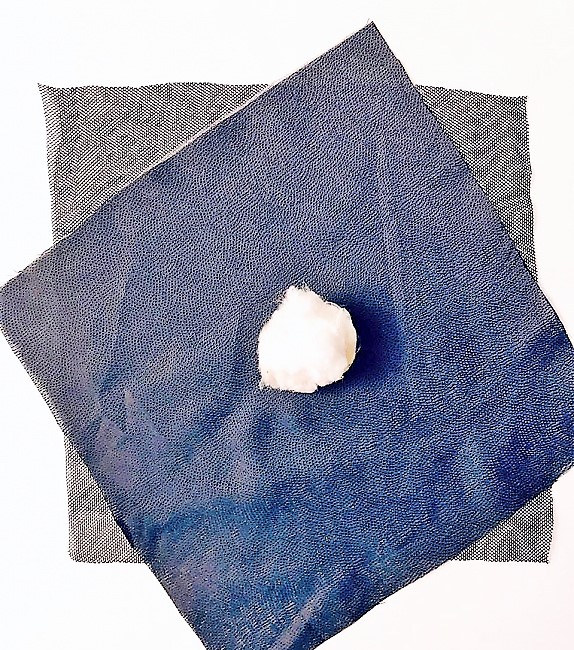 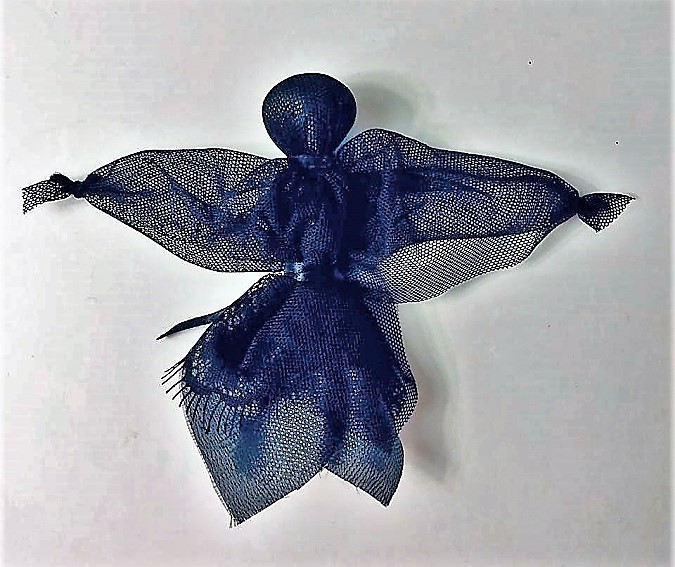 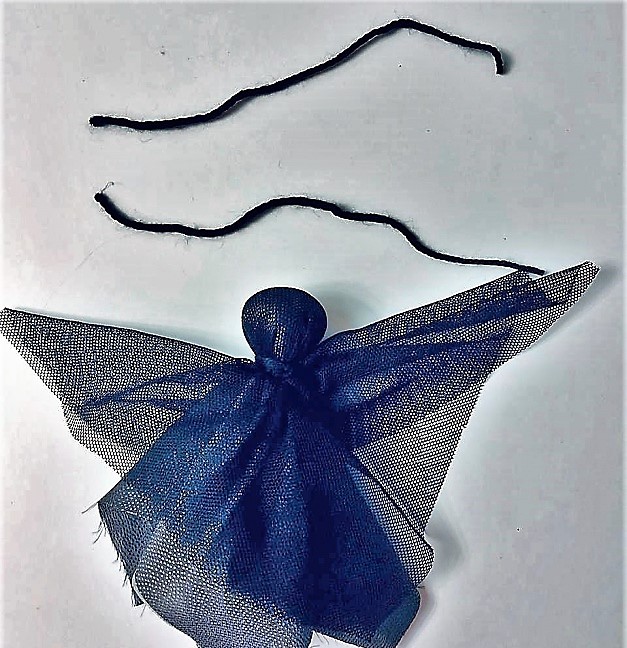 Работа по плану - схеме.
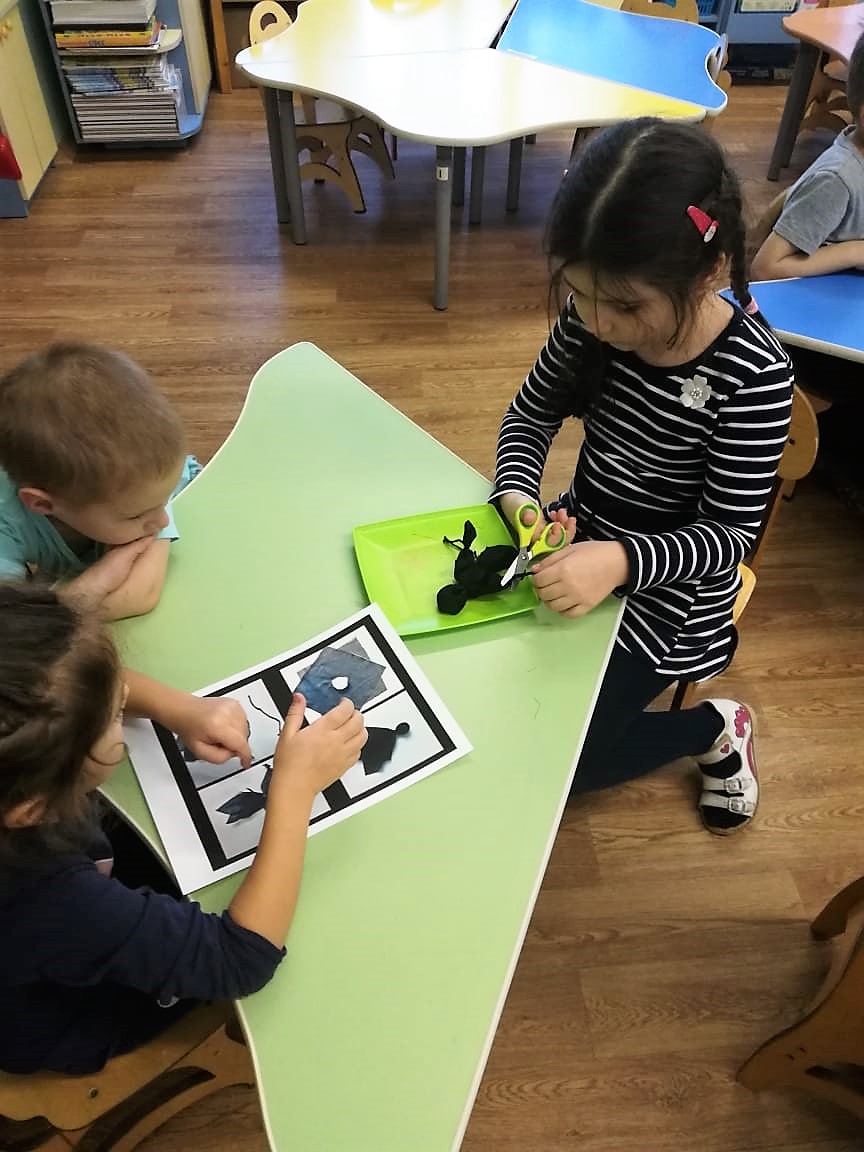 Самостоятельная деятельность детей.
Оказание посильной помощи.
Рефлексия, подведение итогов,              выставка детских работ.
Спасибо за внимание